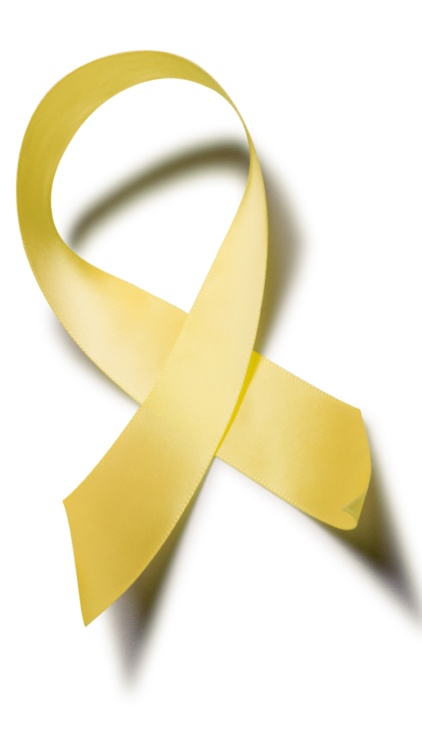 Illinois Military Credit and Articulation Efforts
Dr. Ashley Becker
Director for Academic Affairs
Illinois Community College Board 
&
Amanda Winters
Assistant Director for Academic Affairs
Illinois Board of Higher Education
Presentation Goals: * Report out on pilot project progress* Discuss state efforts around military   	credit articulation* Announce a state-wide plan connected 	to a multi-state collaborative
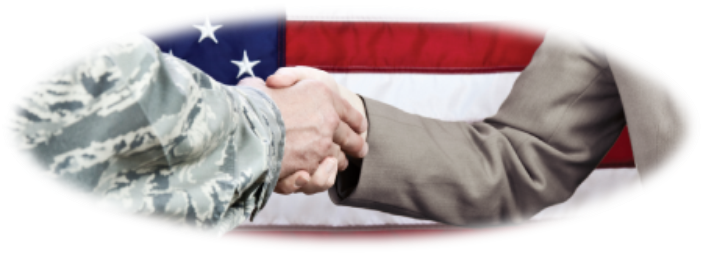 Illinois Veteran Demographics
Key Facts - Illinois
- 10th largest Veteran population in US
	- 53,171 Post 9/11 Vets in the state. 
	- 22,000 National Guard deployed since 9/11

Future Veterans 
	- 35,000 new vets to Illinois between 2013-17
	- Women vets = fastest growing demographic 
Currently 67,638; 9.0% overall, 15% by 	2035
Key Facts - Employment Issues
-	IL unemployment rate for Veterans aged 18 years & older:
		9.2% in 2013 (unchanged from 2012); non-vet is 8.6%
-	Vet State Unemployment:
		IL 9.2%,  IN  6.7%,  IA  3.4%,  KY 7.0%,  MO 6.1%, WI 7.6%
-	Young Veterans (ages 18-24, 5% of vet pop.) struggle: 
		21.4% (male 24.3%, female 14.3%)
-	Post-9/11 Veterans (34% of vet pop.):
		unemployment is 9.0% (male 8.8%, female  9.6%)
-	Veterans (ages 25-34 25% of vet pop.):
		unemployment is 9.1% (male 8.9%, female 9.8%)
Military Training Counts (MTC)
Joint initiative founded by: 
Illinois Board of Higher Education
Illinois Community College Board
Illinois Department of Veterans Affairs
MyCreditsTransfer
Purpose:
Help ensure veteran/military students are granted appropriate academic credit (amount and type) for military learning experiences 
Encourage and support Illinois colleges and universities in efforts to develop specific military articulations as appropriate
Utilize the online transfer advising tool, Transferology, to display institutional credit awarded for military training.
Increase rate of college completion among military and veteran students
Military Training Counts
IJF initiative to ensure veteran and military students receive appropriate academic credit for the education, skills and experience earned in the military
Partners include:
Department of Veterans Affairs
Illinois education agencies
My Credits Transfer Illinois
Illinois higher education institutions
[Speaker Notes: Veterans can struggle to complete the degrees and training they pursue even with robust support and education benefits. MTC assists veterans by giving them a strong start to their academic career. 

An online course equivalency guide for military credit and course bank is being developed by u.select Illinois. This will be a start to the development of a systematic articulation tool that will allow veterans to assess where their training gets them furthest as they pursue their educational goals.]
Key Components
Acquisition & Effective Communication of Information
Obtain current, sufficiently in-depth information on military training

Articulation of Military Training by Higher Ed Institutions
Determine military/veteran programming most likely to correlate to certificate/vocational programs and Associate/Baccalaureate degrees
Articulate military training to higher education courses
Key Facts – Education Benefits Usage
- Fall 2014 IVG Usage: 7,516
- Fall 2014 Illinois National Guard Grant Usage: 1,855  
- Federal Veterans Education Benefits Usage (September 2014)
	Chapter 30:	 	  	  2,088
	Chapter 33:			10,788
	Chapter 1606:		  	  1,471
	Chapter 1607:		     	     243
	Chapter 31:		     	     666
	Sub-Total:			15,256
	Chapter 35 (Dependents)	  1,067
	Total:		            	16,323
Another 500+ veterans enrolled in flight, apprenticeship and OJT programs each month in Illinois.
Military Training & Career Fields
Community colleges identified popular programs of study among military & veteran students for potential development of articulations:  
Fire Science
Criminal Justice 
Network Administration 
Network Security
Automotive
Electrical Engineering Technology
Electronics Repairs
[Speaker Notes: Early focus is on areas of service with densest number of servicemen involved.

Automotive Service Technicians and Mechanics (Army 91B, Marine 3521)
Computer Support Specialists/Operators/Security Specialists (Navy Information Systems Technician, Air Force 3D0X1)
Electrical and Electronics Repairs (Navy Electronics Technician)
Military Medic (Amy 68W, Navy Hospital Corpsman, Air Force 4N0X1)
Military Police/Security (Army 31B, Navy Master-At-Arms, Air Force 3P0X1, Marine 5811)
Truck Driver (Army 88M, Marine 3531)]
Military Training and Career Fields
IDVA identified popular military career fields aligning with the identified programs of study:  
Automotive Service Technicians and Mechanics
Computer Support Specialists/Operators
Computer Security Specialists 
Electrical and Electronics Repairs
Supply & Logistics Support

	IDVA obtained Department of Defense approval, collected and distributed military “Point of Instruction” (POI) documents to the participating pilot study institutions in order to aid in articulation development.
Pilot Study- Participating Institutions
IDVA Identified Pilot Study Participants:
College of DuPage
College of Lake County
Kaskaskia College
Heartland Community College
Moraine Valley Community College
Southern Illinois University Carbondale
Southwestern Illinois College
University of Illinois
Collaborative Partners
Illinois Department of Financial and Professional Regulation
Illinois Department of Public Health
Illinois Department of Employment Security 
Illinois Department of Military Affairs (Illinois National Guard)
Illinois Office of the Fire Marshal
Illinois Environmental Protection Agency
Military Training Counts
Phase 1
College of DuPage
College of Lake County
Moraine Valley
Southwestern 
Phase 2
Kaskaskia
Heartland
[Speaker Notes: A pilot phase has begun with community colleges working on establishing the articulation between their courses and certain certificate programs and mapping out the equivalencies in u.select. It is expected the process can take up to 5 years to complete.]
Federal Priority - Licensure
Key:

Civilian licensing requirements differ from military requirements
http://www.whitehouse.gov/sites/default/files/docs/military_credentialing_and_licensing_report_2-24-2013_final.pdf
[Speaker Notes: Civilian licensing requirements are seen as a key barrier to veteran employment. Military personnel are doing similar jobs, through military training/credentialing, but they don’t match civilian requirements. This creates a barrier to them transitioning into similar work in the civilian workforce.

At the federal level, several efforts are underway:

Credentialing and licensing efforts inside the military allow service members to earn civilian occupational credentials and licenses. Efforts have focused on well-paying industries and occupations that have a high demand for skilled workers, including: manufacturing; information technology; transportation and logistics; health care; and emergency medical services. 

Throughout 2012, Illinois participated with the President’s Veteran Employment Task Force, Subcommittee on Credentialing & Licensing as a pilot state.  Using the expertise and resources provided by this federal subcommittee, Illinois acquired military Program of Instruction documents from military schoolhouses for the Top 10 “Most Dense” military career fields. (Jennifer Timmons)

Also:

Spousal licensing legislation has been pushed 28 states have adopted legislation.

Efforts underway to get states to streamline occupational and professional licensing requirements for military personnel, allowing their training to count towards fulfillment of the requirements.

Other factors that can affect employment include (1) disabilities and (2) lack of private-sector experience (which isn’t helpful in a downturned economy).


http://www.washingtonpost.com/blogs/wonkblog/wp/2013/11/11/recent-veterans-are-still-experiencing-double-digit-unemployment/
http://www.whitehouse.gov/sites/default/files/docs/military_credentialing_and_licensing_report_2-24-2013_final.pdf
http://www.bls.gov/news.release/vet.nr0.htm
http://www.fas.org/sgp/crs/misc/R42790.pdf
http://www.bls.gov/news.release/empsit.t05.htm]
Military Training/Professional Licensing Standards
February 6, 2013, Governor Pat Quinn issued an Executive Order 13-02 that tasks state agencies to 
	(1) identify overlaps and gaps between military 	training and state licenses, and 
	(2) propose recommendations by which 	assessment 	processes can be implemented that allow such 	training and education to be considered for purposes 	of state 	licensure requirements. 

Bridges to Licensure (completed or in-progress): 
Licensed Practical Nurse
Police Patrol Officers
Emergency Medical Technician – Basic
Military Training/ Professional Licensing Standards
The following military occupational specialties are in process of being assessed by Illinois licensing authorities:
Dental Hygienist 
Pharmacy Technician
Physical Therapy Assistant

The following military occupational specialties were not deemed relevant by Illinois licensing authorities:
Pharmacist
Optometrist
Military Training Equivalencies
1. Military Medics to Certified Nurse Aide (CNA)
2. Military Medics to First Responders (EMR) 
3. Army Medics to Emergency Medical Technicians Basic (EMT-B) 
4. Educational Waivers
	a) Illinois State Police and the Illinois Conservation Police 
	b) Educational Waiver for Municipal Police and Firefighters 5. Commercial Driver’s License (Military Skills Test Waiver Program)
6. Police Academy Intern Program at Southwestern Illinois College7. Firefighter Certification
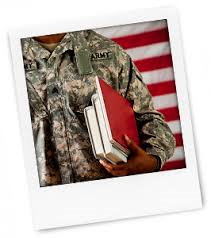 Community College    Spotlight
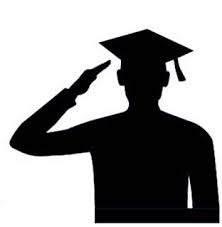 Program Articulations Reviewed
DuPage
Criminal Justice
Fire Science
Automotive Technology
Heartland
Electrical and Electronics Repair
Computer Support
Kaskaskia
Network Administration
Automotive Technology
Truck Driver Training 
Criminal Justice
Lake County
Criminal Justice
Automotive Technology
Network Administration and Security
Nursing
Electrical Engineering Technology
Emergency Medical Technician
Southwestern
Electrical and Electronics Repair
Southwestern Illinois CollegeMilitary Police Academy
This program has been developed in response to law enforcement administrators seeking a pool of trained and certified candidates available for service. It is ideal for veterans seeking a career in law enforcement. 
Successful Intern applicants attend a basic law enforcement training academy and, upon passing the State Certification examination, will receive ILETSB State Certification.  Veterans are able to complete the program in 10 weeks.
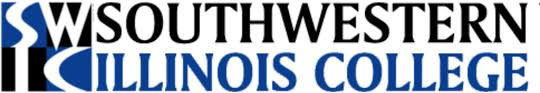 Electronics Technician Apprentice Technical Training
Veteran students who served in the Navy and received training as an Electronics Technician Apprentice Technical will receive 31 credits for the following courses:
EET 101 - Intro to Electricity and Electronics (3 hours)
EET 111 - Electrical Circuits (3 hours)
EET 121 - Electronic Devices and Circuits (4 hours)
EET 200 - Digital Electronic Circuits (3 hours)
EET 205 - Digital Electronic Circuits II (4 hours) 
EET 210 - Introduction to Microprocessors (4 hours)
EET 240 - AC/DC Motors & Generators (4 hours) 
EET 260 - Communication Electronics I (3 hours) 
EET 250 - Microcomputer Maintenance-Beginning (3 hours)
Military Medical Corpsman to LPN
Beginning in March 2015, Joliet Junior College (JJC), College of DuPage (COD), and Illinois Central College (ICC) in Illinois will offer an eight-week Military Medical Corpsman to Practical Nurse certificate program, which will allow former military medics to become licensed practical nurses (LPN).
Upon successful program completion, veteran students will be awarded a practical nurse certificate and may apply for licensure as a Licensed Practical Nurse by successful completion of the National Council Licensure Examination for Practical Nurses (NCLEX-PN).
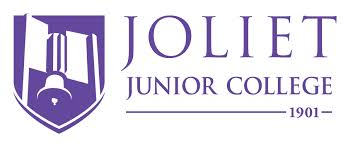 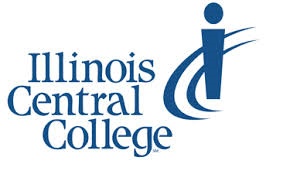 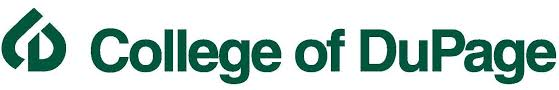 Knowledge Operations Management Journeyman
Veteran students who served in the Air Force and received training as an operations management journeyman will be granted 8 credits for the following courses:
CITA 150 - Computer App & Busn System Concepts (4 hours)
CITA 151 - Intro to Computer Applications (4 hours)
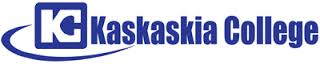 Information Systems Operator-Analyst
Veteran students who served in the Army and received training as an Information Systems Operator-Analyst will receive 15 credits for the following courses:
ELT 151 - PC Hardware Fundamentals (3 hours)
BUS 115 - Elements of Supervision (3 hours)
CIT 120 - Introduction to Computers (3 hours) 
CIT 150 - Introduction to Local Area Networking (3 hours)
CIT 199 – Computer Information Technology elective credit
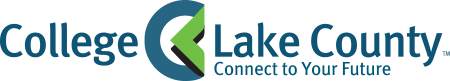 Multi-State Collaborative on Military Credit (MCMC)
13-state initiative 
$900,000 grant from the Lumina Foundation (MHEC)
Identify policies and practices to help military service members, veterans, and their families to overcome barriers to access, participation, and completion of a postsecondary credential and entrance into the workforce.
Illinois State Plan- Scaling Up
State work aligned with the work of the MTC
3 year grant period
Small-focused investment
New Pilot schools
Community Colleges and Universities
Illinois State Plan- Scaling Up
Workshops
Institutional trainings on POI documents
Accessing more POI’s and related military training documents for articulation
gathering and compilation of Illinois articulation recommendations and the dissemination of best practices throughout the state
Desired Outcomes
Development of articulation resources and corresponding recommendations to assist Illinois institutions in their assessment of military training and credit.  
Completion of gap assessments for fields that require state licensure and the approval and implementation of more bridge programs
Development of a regular system of communication between state agencies and institutions in order to prevent redundancy and to encourage open sharing of ideas and information.
Getting Involved
Pilot schools
Working with POI documents
Contributing to the development of workshops and trainings
Working on bridges to licensure committees 
Providing institutional information about veterans work
Next Steps
Fall meeting with existing pilot schools
Identifying best practices
Mentoring
Training new pilot institutions
Identifying needs/gaps
Sharing articulations
Creation of veterans articulation institutional guides
Additional Illinois Military Credit Articulation Efforts
Illinois Joining Forces (IJF)
CAEL state-wide Military PLA Survey
Discharged Service Member Task Force
Military PLA Task Force
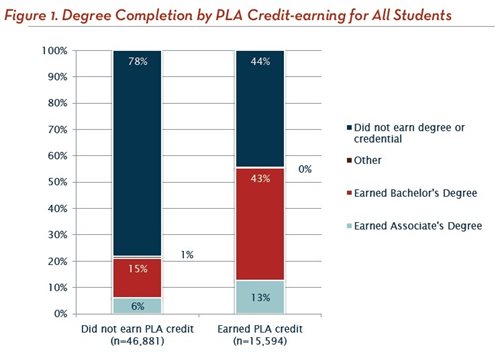 QUESTIONS?
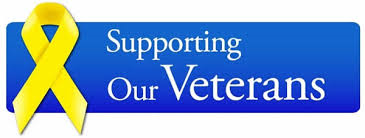